HIMPUNAN
Himpunan (set)
Himpunan (set) adalah kumpulan objek-objek. 
Objek di dalam himpunan disebut elemen, unsur, atau anggota.
Cara Penyajian Himpunan
Enumerasi
Simbol-simbol Baku
Notasi Pembentuk Himpunan 
Diagram Venn
Enumerasi
Contoh 

-  Himpunan empat bilangan asli pertama: A = {1, 2, 3, 4}.      
-  Himpunan lima bilangan genap positif pertama: B = {2, 4, 6, 8, 10}.             
-  C = {kucing, a, Amir, 10, paku} 
-  R  = { a, b, {a, b, c}, {a, c} }
-  C  = {a, {a}, {{a}} }
-  K  = { {} }							            
-  Himpunan 100 buah bilangan asli pertama: {1, 2, ..., 100 }	  
-  Himpunan bilangan bulat ditulis sebagai {…, -2, -1, 0, 1, 2, …}.
Enumerasi
Keanggotaan
x  A : x merupakan anggota himpunan A; 
x  A : x bukan merupakan anggota himpunan A.
Enumerasi
Contoh Misalkan: A = {1, 2, 3, 4},  
                              R  = { a, b, {a, b, c}, {a, c} }
                              K  = {{}}
maka
		3  A
		5  A 
		{a, b, c}  R
       	c  R	
  	      {}  K
		{}  R
Enumerasi
Contoh 
Bila 	P1 = {a, b}, P2 = { {a, b} }, P3 = {{{a, b}}}
maka
		a  P1
		a  P2
		P1  P2
		P1  P3
		P2  P3
Simbol-simbol Baku
P =  himpunan bilangan bulat positif  = { 1, 2, 3, ...}
N =  himpunan bilangan alami (natural) = { 1, 2, ...}
Z =  himpunan bilangan bulat ={...,-2, -1, 0, 1, 2,...}
Q =  himpunan bilangan rasional
R =  himpunan bilangan riil
C =  himpunan bilangan kompleks
Simbol-simbol Baku
Himpunan yang universal: semesta, disimbolkan dengan U. 

Contoh: Misalkan U = {1, 2, 3, 4, 5} dan 
   A adalah himpunan bagian dari U, 
   dengan A = {1, 3, 5}.
Notasi Pembentuk Himpunan
Notasi: { x  syarat yang harus dipenuhi oleh x }
	

Contoh 
(i)  A adalah himpunan bilangan bulat positif yang kecil dari 5
     A = { x | x  adalah bilangan bulat positif lebih kecil dari  5}
     atau 
     A =  { x | x  P, x < 5 }  
     yang ekivalen dengan A = {1, 2, 3, 4}

(ii)  M = { x | x adalah mahasiswa yang mengambil kuliah MA 2333}
Diagram Venn
Contoh
   Misalkan U = {1, 2, …, 7, 8}, A = {1, 2, 3, 5} dan B = {2, 5, 6, 8}. 
   Diagram Venn:
Kardinalitas
Jumlah elemen di dalam A disebut kardinal dari himpunan A.
Notasi: n(A) atau A 

Contoh 
B = { x | x merupakan bilangan prima yang lebih kecil
       dari 20 }, 
	atau B = {2, 3, 5, 7, 11, 13, 17, 19} maka B = 8 

T = {kucing, a, Amir, 10, paku}, maka T = 5

A = {a, {a}, {{a}} }, maka A = 3
Himpunan Kosong
Himpunan dengan kardinal = 0 disebut himpunan kosong (null set).

Notasi :  atau {}

Contoh 
(i)   E = { x | x < x }, maka n(E) = 0

(ii)  P = { orang Indonesia yang pernah ke bulan }, maka n(P) = 0

(iii) A ={x | x adalah bilangan bulat akar persamaan kuadrat x2 + 1 = 0 }, n(A)=0
Himpunan Kosong
himpunan {{ }} dapat juga ditulis sebagai {}
himpunan {{ }, {{ }}} dapat juga ditulis sebagai {, {}}
{} bukan himpunan kosong karena ia memuat satu elemen yaitu himpunan kosong.
Himpunan Bagian (Subset)
Himpunan A dikatakan himpunan bagian dari himpunan B jika dan hanya jika setiap elemen A merupakan elemen dari B. 
   Dalam hal ini, B dikatakan superset dari A.
   Notasi: A   B
Diagram Venn:
Himpunan Bagian (Subset)
Contoh
(i)  { 1, 2, 3}  {1, 2, 3, 4, 5}
(ii) {1, 2, 3}  {1, 2, 3}	
(iii) N  Z  R  C
(iv) Jika A = { (x, y) | x + y < 4, x  0, y   0 } dan 
       B = { (x, y) | 2x + y < 4,  x   0 dan y   0 },  maka B  A.
Himpunan Bagian (Subset)
TEOREMA 1. Untuk sembarang himpunan A berlaku hal-hal sebagai berikut:
(a) A adalah himpunan bagian dari A itu sendiri (yaitu, A  A).
(b) Himpunan kosong merupakan himpunan bagian dari A (  A).
(c) Jika A  B dan B  C, maka A  C
Himpunan Bagian (Subset)
  A dan A  A, maka  dan A disebut himpunan bagian tak sebenarnya (improper subset) dari himpunan A. 
   
	Contoh: A = {1, 2, 3}, maka {1, 2, 3} dan  adalah improper subset dari A.
Himpunan Bagian (Subset)
A  B berbeda dengan A  B
A  B : A adalah himpunan bagian dari B tetapi A  B.

A adalah himpunan bagian sebenarnya (proper subset) dari B. 
 
Contoh: 
(i) {1} dan {2, 3} adalah  proper subset dari {1, 2, 3}
(ii) A  B : digunakan untuk menyatakan bahwa A adalah  himpunan bagian (subset) dari B yang memungkinkan A = B.
Himpunan yang Sama
A = B jika dan hanya jika setiap elemen A merupakan elemen B dan sebaliknya setiap elemen B merupakan elemen A. 

A = B jika A adalah himpunan bagian dari B dan B adalah himpunan bagian dari A. 
Jika tidak demikian, maka A  B.

Notasi : A = B    A  B dan B  A
Himpunan yang Sama
Contoh  
(i)   Jika A = { 0, 1 } dan B = { x | x (x – 1) = 0 }, maka A = B
(ii)  Jika A = { 3, 5, 8, 5 } dan B = {5, 3, 8 }, maka A = B
(iii) Jika A = { 3, 5, 8, 5 } dan B = {3, 8}, maka A  B				             
Untuk tiga buah himpunan, A, B, dan C berlaku aksioma berikut:
(a) A = A, B = B, dan C = C     
(b) jika A = B, maka B = A
(c) jika A = B dan B = C, maka A = C
Himpunan yang Ekivalen
Himpunan A dikatakan ekivalen dengan himpunan B jika dan hanya jika kardinal dari kedua himpunan tersebut sama.
Notasi : A ~ B   A = B

Contoh 
Misalkan A = { 1, 3, 5, 7 } dan B ={ a, b, c, d }, 
maka A ~ B sebab A = B = 4
Himpunan Saling Lepas
Dua himpunan A dan B dikatakan saling lepas (disjoint) jika keduanya tidak memiliki elemen yang sama.
Notasi : A // B 
Diagram Venn: 
Contoh 11. 
Jika A = { x | x  P, x < 8 } dan B = { 10, 20, 30, ... }, maka A // B.
Himpunan Kuasa
Himpunan kuasa (power set) dari himpunan A adalah suatu himpunan yang elemennya merupakan semua himpunan bagian dari A, termasuk himpunan kosong dan himpunan A sendiri.    
                     
Notasi : P(A) atau 2A
Jika A = m, maka P(A) = 2m.
Himpunan Kuasa
Contoh
Jika A = { 1, 2 }, maka P(A) = { , { 1 }, { 2 }, 
                                                 { 1, 2 } }	          
Contoh 
Himpunan kuasa dari himpunan kosong adalah P() = {}, dan himpunan kuasa dari himpunan {} adalah P({}) = {, {}}.
Summary
Himpunan  :  { … }
Elemen/Anggota  :   
Himpunan Bagian Tak Sebenarnya (improper):   
Himpunan Bagian  Sebenarnya (proper) :   
Himpunan Kosong  :   
Himpunan yang Sama :    =
Himpunan yang Equivalen :    ~
Himpunan Kuasa dari A :   P(A)
Operasi Terhadap Himpunan
a. Irisan (intersection)
b. Gabungan (union)
c. Komplemen (complement)
d. Selisih (difference)
e. Beda Setangkup (Symmetric Difference)
f.  Perkalian Kartesian (cartesian product)
Irisan (intersection)
Notasi : A  B = { x  x  A dan x  B }
( himpunan yang memuat elemen-elemen yang sekaligus berada didalam A dan B )
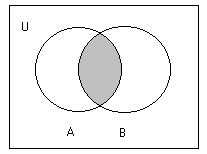 Irisan (intersection)
Contoh
(i)Jika A = {2, 4, 6, 8, 10} dan B = {4, 10, 14, 18}, 
    maka A  B = {4, 10}
(ii) Jika A = { 3, 5, 9 } dan B = { -2, 6 }, maka 
    A  B = . 
 Artinya:  A // B
Gabungan (union)
Notasi : A  B = { x  x  A atau x  B }
( himpunan yang memuat elemen-elemen yang berada didalam A atau B )


Contoh 
Jika A = { 2, 5, 8 } dan B = { 7, 5, 22 }, maka 
             A  B =  { 2, 5, 7, 8, 22 }
(ii) A   = A
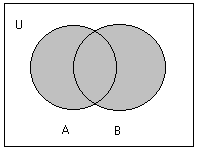 Komplemen (complement)
Notasi :     = { x  x  U, x  A }
( himpunan yang elemen-elemennya bukan anggota A )


Contoh
Misalkan U = { 1, 2, 3, ..., 9 },
jika A = {1, 3, 7, 9}, maka      = {2, 4, 6, 8}
jika A = { x | x/2  P, x < 9 }, maka
          = { 1, 3, 5, 7, 9 }
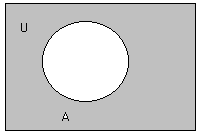 Komplemen (complement)
Contoh 
Misalkan:
A = himpunan semua mobil buatan dalam negeri
B = himpunan semua mobil impor
C = himpunan semua mobil yang dibuat sebelum tahun 1990
D = himpunan semua mobil yang nilai jualnya kurang dari Rp 100 juta
E = himpunan semua mobil milik mahasiswa universitas tertentu
“mobil mahasiswa di universitas ini produksi dalam negeri atau diimpor dari luar negeri”  (E  A)  (E  B) atau E  (A  B)
“semua mobil produksi dalam negeri yang dibuat sebelum tahun 1990 yang nilai jualnya kurang dari Rp 100 juta”  A  C  D
“semua mobil impor buatan setelah tahun 1990 mempunyai nilai jual lebih dari Rp 100 juta” 
Selisih (difference)
Notasi : A – B = { x  x  A dan x  B } =  A  
( himpunan yang elemen-elemennya adalah anggota A yang tidak termasuk dalam anggota B )




Contoh  
(i)   Jika A = { 1, 2, 3, ..., 10 } dan B = { 2, 4, 6, 8, 10 },   maka A – B = { 1, 3, 5, 7, 9 } dan B – A =  
(ii)  {1, 3, 5} – {1, 2, 3} = {5}, tetapi {1, 2, 3} – {1, 3, 5} = {2}
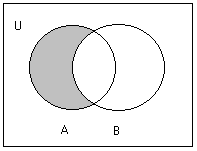 Beda Setangkup (Symmetric Difference)
Notasi: A  B = (A  B) – (A  B) = (A – B)  (B – A)
( himpunan yang elemen-elemennya adalah anggota A ataupun aggota B, tetapi yang bukan sekaligus berada didalam A dan B )



Contoh  
Jika A = { 2, 4, 6 } dan B = { 2, 3, 5 }, 
maka A  B = { 3, 4, 5, 6 }
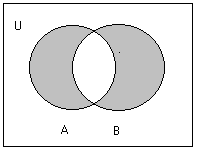 Beda Setangkup (Symmetric Difference)
Contoh 
Misalkan 
U = himpunan mahasiswa
P = himpunan mahasiswa yang nilai ujian UTS di atas 80
Q = himpunan mahasiswa yang nilain ujian UAS di atas 80

Seorang mahasiswa mendapat nilai A jika nilai UTS dan nilai UAS keduanya di atas 80, mendapat nilai B jika salah satu ujian di atas 80, dan mendapat nilai C jika kedua ujian di bawah 80. 

 “Semua mahasiswa yang mendapat nilai A” : P  Q
 “Semua mahasiswa yang mendapat nilai B” : P  Q
 “Semua mahasiswa yang mendapat nilai C” : U – (P  Q)
Beda Setangkup (Symmetric Difference)
TEOREMA:  Beda setangkup memenuhi sifat-sifat berikut:
	(a) A  B = B  A 	 (hukum komutatif)
	
	(b) (A  B )   C = A  (B  C )	
                                          (hukum asosiatif)
CARTESIAN PRODUCT(PERKALIAN KARTESIAN)
Notasi: A  B = {(a, b)  a  A dan b  B }

Contoh 

	(i)   Misalkan C = { 1, 2, 3 },  dan D = { a, b }, maka       C  D = { (1, a), (1, b), (2, a), (2, b), (3, a), (3, b) }

	(ii)  Misalkan A = B = himpunan semua bilangan riil, maka       A  B = himpunan semua titik di bidang datar
CARTESIAN PRODUCT(PERKALIAN KARTESIAN)
Jika A dan B merupakan himpunan berhingga, maka: A  B = A . B.
Pasangan berurutan (a, b) berbeda dengan (b, a), dengan kata lain (a, b)  (b, a).
Perkalian kartesian tidak komutatif, yaitu A  B  B  A  dengan syarat A atau B tidak kosong.
Jika A =  atau B = , maka A  B = B  A =  
CARTESIAN PRODUCT(PERKALIAN KARTESIAN)
Contoh :  Misalkan
A = himpunan makanan = { s = soto, g = gado-gado, n = nasi goreng, m = mie rebus }         
B = himpunan minuman = { c = coca-cola, t = teh, d = es dawet }
   Berapa banyak kombinasi makanan dan minuman yang dapat disusun dari kedua himpunan di atas?
Jawab: 4 x 3 = 12 
	yaitu {(s, c), (s, t), (s, d), (g, c), (g, t), (g, d), (n, c), (n, t), (n, d), (m, c), (m, t), (m, d)}.
CARTESIAN PRODUCT(PERKALIAN KARTESIAN)
Contoh : Daftarkan semua anggota himpunan berikut:
(a) P()   (b)   P()   (c) {} P()	(d) P(P({3}))	
Penyelesaian:
(a)  P() = {}
(b)    P() =    
	                 (ket: jika A =  atau B =  maka A  B = )
(c)  {} P() = {} {} = {(,))
(d)  P(P({3})) = P({ ,  {3} }) = {, {}, {{3}}, {, {3}} }
Perampatan Operasi Himpunan
Perampatan Operasi Himpunan
Contoh
 A   (B1  B2  ...   Bn) = (A   B1)   (A 
  B2)  ... (A  Bn)
Hukum-hukum Himpunan
Hukum identitas:	
A   Ø = A
A  U = A	
Hukum null/dominasi:	
A   Ø = Ø	
A   U = U
Hukum komplemen:
A   Ā = U 
A   Ā = Ø
Hukum-hukum Himpunan
Hukum idempoten:
A   A = A
A   A = A
Hukum involusi:
	    = A
Hukum penyerapan (absorpsi):
A   (A   B) = A
A   (A   B) = A
Hukum-hukum Himpunan
Hukum komutatif: 
A   B = B   A
A  B = B   A
Hukum asosiatif:
A   (B  C) = (A   B)  C
A   (B  C) = (A   B)  C
Hukum-hukum Himpunan
Hukum distributif:
A   (B   C) = (A   B)   (A   C)
A   (B   C) = (A   B)   (A   C)
Hukum De Morgan:
               =

               =
Hukum-hukum Himpunan
Hukum 0/1 
 	 = U
 	 = 
Prinsip Dualitas
Prinsip dualitas: dua konsep yang berbeda dapat dipertukarkan namun tetap memberikan jawaban yang benar.
Prinsip Dualitas
Contoh: AS  kemudi mobil di kiri depan
              Indonesia)  kemudi mobil di kanan depan 
Peraturan:
(a) di Amerika Serikat,
     mobil harus berjalan di bagian kanan jalan,	
     pada jalan yang berlajur banyak, lajur kiri untuk mendahului,
     bila lampu merah menyala, mobil belok kanan boleh langsung
(b) di Inggris,
    mobil harus berjalan di bagian kiri jalan,
    pada jalur yang berlajur banyak, lajur kanan untuk mendahului,
    bila lampu merah menyala, mobil belok kiri boleh langsung

Prinsip dualitas:
	Konsep kiri dan kanan dapat dipertukarkan pada kedua negara tersebut sehingga peraturan yang berlaku di Amerika Serikat menjadi berlaku pula di Indonesia.
Prinsip Dualitas pada Himpunan
Misalkan S adalah suatu kesamaan (identity) yang melibatkan himpunan dan operasi-operasi seperti  ,  , dan komplemen. Jika S* diperoleh dari S dengan mengganti     ,    ,  Ø U, U Ø , sedangkan komplemen dibiarkan seperti semula, maka kesamaan S* juga benar dan disebut dual dari kesamaan S.
Prinsip Inklusi-Eksklusi
Untuk dua himpunan A dan B:
A  B = A + B – A  B 		
A  B = A +B – 2A  B	

Untuk tiga buah himpunan A, B, dan C, berlaku
A  B  C = A + B + C –  A  B –  A  C –  
    B  C + A  B  C
Prinsip Inklusi-Eksklusi
Contoh:  Berapa banyaknya bilangan bulat antara 1 dan 100 yang habis dibagi 3 atau 5?
	Penyelesaian: A = 100/3  = 33, 	
	B = 100/5  = 20, 	
	A  B = 100/15  = 6
	A  B = A + B –  A  B = 33 + 20 – 6 = 47
	Jadi, ada 47 buah bilangan yang habis dibagi 3 atau 5.
Berapa banyak bilangan dari101 hingga 200 yang habis dibagi 2 atau 3 tapi tidak habis dibagi keduanya dan tidak habis dibagi 5
Partisi
Partisi dari sebuah himpunan A adalah sekumpulan himpunan bagian tidak kosong A1, A2, … dari A sedemikian sehingga:
A1  A2  … = A, dan
Ai  Aj =  untuk i  j  

Contoh : Misalkan A = {1, 2, 3, 4, 5, 6, 7, 8}, maka { {1}, {2, 3, 4}, {7, 8}, {5, 6} } adalah partisi A.
Himpunan Ganda (Multi Set)
Himpunan yang elemennya boleh berulang (tidak harus berbeda) disebut himpunan ganda (multiset). 
	misal : {1, 1, 1, 2, 2, 3}, {2, 2, 2}, {2, 3, 4}, {}. 
Multiplisitas dari suatu elemen pada himpunan ganda adalah jumlah kemunculan elemen tersebut pada himpunan ganda.  Contoh: M = { 0, 1, 1, 1, 0, 0, 0, 1 }, multiplisitas 0 adalah 4.
Himpunan Ganda
Himpunan (set) merupakan contoh khusus dari suatu multiset, yang dalam hal ini multiplisitas dari setiap elemennya adalah 0 atau 1. 
Kardinalitas dari suatu multiset didefinisikan sebagai kardinalitas himpunan padanannya (ekivalen), dengan mengasumsikan elemen-elemen di dalam multiset semua berbeda.
Operasi Antara Dua Buah Multiset
Misalkan P dan Q adalah multiset:
P U Q adalah suatu multiset yang multiplisitas elemennya sama dengan multiplisitas maksimum elemen tersebut pada himpunan P dan Q.
    Contoh: P = { a, a, a, c, d, d } dan Q ={ a, a, b, c, c }, 
    P   Q = { a, a, a, b,  c, c, d, d }
P   Q adalah suatu multiset yang multiplisitas elemennya sama dengan multiplisitas minimum elemen tersebut pada himpunan P dan Q.
	Contoh: P = { a, a, a, c, d, d } dan Q = { a, a, b, c, c } 
    P  Q = { a, a, c }
Operasi Antara Dua Buah Multiset
P – Q adalah suatu  multiset yang multiplisitas elemennya sama dengan
multiplisitas elemen tersebut pada P dikurangi multiplisitasnya pada Q, jika selisihnya positif
0 jika selisihnya nol atau negatif.

Contoh: P = { a, a, a, b, b, c, d, d, e } dan Q = {  a, a, b, b, b, c, c, d, d, f } maka P – Q  = { a, e }
Operasi Antara Dua Buah Multiset
P + Q, yang didefinisikan sebagai jumlah (sum) dua buah himpunan ganda, adalah suatu multiset yang multiplisitas elemennya sama dengan penjumlahan dari multiplisitas elemen tersebut pada P dan Q. 
   Contoh: P = { a, a, b, c, c } dan Q = { a, b, b, d },
                 P + Q = { a, a, a, b, b, b, c, c, d }
Pembuktian Pernyataan Perihal Himpunan
Pembuktian dengan menggunakan aljabar himpunan.

Contoh :
    Misalkan A dan B adalah himpunan. 
	       Buktikan bahwa (A  B)  (A     ) = A
    Bukti: 
    (AB)(A   )  = A  (B      ) 	(Hukum distributif)     		           = A  U	         (Hukum komplemen)
                              = A	                   (Hukum identitas)
Pembuktian Pernyataan Perihal Himpunan
Pembuktian dengan menggunakan diagram Venn
	Contoh  
     Misalkan A, B, dan C adalah himpunan. 
     Buktikan A  (B  C) = (A  B)  (A  C) dengan diagram Venn. 
	Bukti:





       
             A  (B  C)			  (A  B)  (A  C)
Pembuktian Pernyataan Perihal Himpunan
Pembuktian dengan menggunakan definisi  
Metode ini digunakan untuk membuktikan pernyataan himpunan yang tidak berbentuk kesamaan, tetapi pernyataan yang berbentuk implikasi. Biasanya di dalam implikasi tersebut terdapat notasi himpunan bagian ( atau ).
Contoh :  Misalkan A dan B himpunan. 
Jika      A  B =  dan A  (B  C) 
maka   A  C. Buktikan!
Bukti:
Dari definisi himpunan bagian, 
        P  Q  jika dan hanya jika 
           setiap x  P juga  x Q. 
Misalkan x  A. Karena A  (B  C), 
maka dari definisi himpunan bagian, x juga  (B  C). 
Dari definisi operasi gabungan (), x  (B  C) berarti x  B atau x  C.
 Karena x  A dan A  B = , maka x  B
Dari (i) dan (ii), x  C harus benar. Karena x  A juga berlaku x  C, maka dapat disimpulkan A  C .
Himpunan Fuzzy
Himpunan Fuzzy
Dalam teori himpunan klasik, sebuah himpunan harus didefinisikan dengan jelas (well-defined). 
Dalam teori himpunan fuzzy, batasan-batasan yang ada dalam suatu himpunan fuzzy lebih bersifat samar.
Himpunan Fuzzy
A ={ 1, 2, 3, ….,9}
Himpunan Fuzzy
Jika property bersifat samar (fuzzy), maka setiap anggota U mempunyai bobot keanggotaan.
Bobot keanggotaan menyatakan seberapa benar anggota U tersebut memenuhi properti. Dalam penyajian enumerasi, setiap anggota U diberi bobot keanggotaan himpunan tersebut. Biasanya yang bobotnya 0 tidak didaftar, kecuali untuk keperluan tertentu.
Bobot biasanya merupakan bilangan dalam interval [0, 1].
Himpunan Fuzzy
Misal didefinisikan sebuah himpunan :


Pengertian bilangan cukup besar di sini sangat relatif. Misal bilangan 10.000, sejauh mana orang secara umum bisa mengatakan bahwa bilangan 1000 ini termasuk bilangan yang cukup besar? Untuk itu diperlukan bobot yang merepresentasikan sejauh mana bilangan 10.000 ini bisa dikatakan cukup besar. Jika kita mendefinisikan bobot keanggotaan bilangan 10.000 sebesar 0,3, maka kita juga bisa mendefinisikan bobot bilangan-bilangan asli yang lain.
Himpunan Fuzzy
Misal kita berikan bobot untuk beberapa bilangan asli sebagai berikut :
                        bobot 0
                        bobot 0,3
                        bobot 0,35
                        bobot 1
Himpunan Fuzzy
Biasanya himpunan fuzzy dinyatakan dengan fungsi keanggotaan
Contoh :
Himpunan merek-merek mobil yang mahal didefinisikan sebagai berikut :
U = merek-merek mobil
M = himpunan mobil mahal
             = {(1/mercedes),(1/BMW),(0,8/Audi),(0,6/Toyota),(0,3/daihatsu)}
Himpunan Fuzzy
Contoh
Misal kita ingin mendefinisikan himpunan bilangan asli yang mendekati bilangan 6. Maka kita dapat mendefinisikan himpunan tersebut sebagai berikut :
U = himpunan bilangan asli
F = himpunan bilangan asli yang mendekati 6
             = {(0,1/3), (0,3/4), (0,6/5), (1,0/ 6), (0,6/7), (0,3/8), (0,1/9)}
Himpunan Fuzzy
Contoh
Misal U adalah bilangan-bilangan integer antara 1 sampai dengan 10, yaitu U= {1,2,…10}, maka himpunan fuzzy “beberapa”  dapat didefinisikan sebagai
U= {1,2,…10}
B = beberapa
              = {(0,5/3) ,(0,8/4),(1/5),(1/6), (0,8/7), (0,5/8)}
Hal ini berarti 5 dan 6 mempunyai derajat 1, sedangkan 4 dan 7 dengan derajat 0,8 dan 3, 8 dengan derajat 0,5. Sedangkan yang mempunyai derajat 0 adalah 1,2,9.
Himpunan Fuzzy
Contoh 
Kita juga dapat mendefinisikan himpunan untuk beberapa kategori usia manusia, seperti tua dan remaja dengan fungsi keanggotaan :
X = usia
Himpunan Fuzzy
Tua
Remaja
Fuzzy Set digunakan dalam Artificial Intelligence. Setiap elemen dalam himpunan semesta S mempunyai derajat keanggotaan yang nilainya adalah bilangan riil dari 0 s/d 1. 

Komplemen  dari fuzzy set F, adalah himpunan F dengan derajat keanggotaannya adalah satu dikurangi derajad keanggotaan F.

Gabungan  dari fuzzy set P dan Q, adalah fuzzy set dimana derajat keanggotaan elemenya adalah maksimum dari derajat keanggotaan dalam P dan Q.

Irisan  dari multiset F dan R, adalah fuzzy set dimana derajat keanggotaan elemenya adalah minimum dari derajat keanggotaan dalam F dan R.
Contoh:

Misal P adalah himpunan orang terkenal dan R adalah himpunan orang kaya, dimana
      P = { 0.9/Brian,  0.4/Fred,  0.1/Oscar,  0.5/Rita }. 
      R = { 0.8/Brian,  0.2/Fred,  0.9/Oscar,  0.7/Rita }.

Maka :
  P’ = { 0.1/Brian,  0.6/Fred,  0.9/Oscar,  0.5/Rita }.
       = Himpunan fuzzy dari orang tidak terkenal.

  R’ = { 0.2/Brian,  0.8/Fred,  0.1/Oscar,  0.3/Rita }.
       = Himpunan fuzzy dari orang tidak kaya.

  P  R = { 0.9/Brian,  0.4/Fred,  0.9/Oscar,  0.7/Rita }.

  P  R = { 0.8/Brian,  0.2/Fred,  0.1/Oscar,  0.5/Rita }.